JRP 2020-2022 in the Context of COVID-19 
23 July 2020
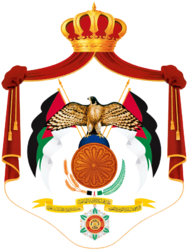 Ministry of Planning and International Cooperation
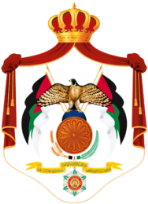 Why COVID-19 Response (Annex)
The impact of COVID-19 outbreak and lockdown imposed the  urgency for  an annex that addresses the impact , vulnerabilities and needs. 
Looking into the JRP and context resulted fromCOVID-19 , the best approach was to have an annex  as:

Some activities and /or projects under the JRP  are irrelevant to the needs at this stage.
Some activities and/or projects under the JRP need to be expanded due to the increase of vulnerability.
Some activities and/or projects under the JRP need to be added to the JRP 2020-2022.
2
[Speaker Notes: Irrelevant Activities and Projects: Gatherings and seminars due to Defense Law 
Expand Activities and Projects : Cash Assistance, In Kind Assistance, Job Opportunities, Supporting MoE online education delivery, supporting farmers and argiculture 
To be added Activities and Projects:  COVID-19 medical support to MoH, Digitalized accredited formal education]
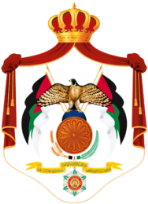 The Approach:
3
[Speaker Notes: Consultation with Line Ministries: MoH, MoE, MoL and MoF.
Review Studies and Assessments:  UNHCR,WFP and UNICEF Rapid Assessment, UNDP-ILO, ILO-Fafo, UNFPA and others.]
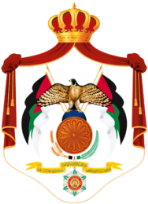 Areas of Needs and Estimated Costs
4
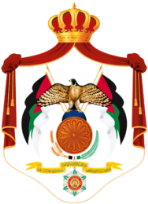 Why Annex and not within JRP
5
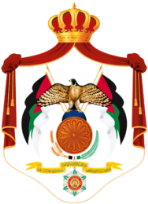 Steps Taken
6
[Speaker Notes: The guidelines and priority areas was discussed and shared with UN agencies and JIF.
Notification within 2 working days : Committee from MoPIC, MoH and MoSD review projects and provide applicant with feedback via email within 2 days.]
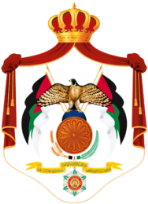 Next Steps
7
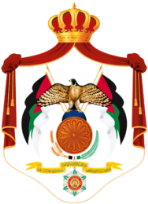 Thank you
8